The use of barrel bombs and indiscriminate bombardment in Syria
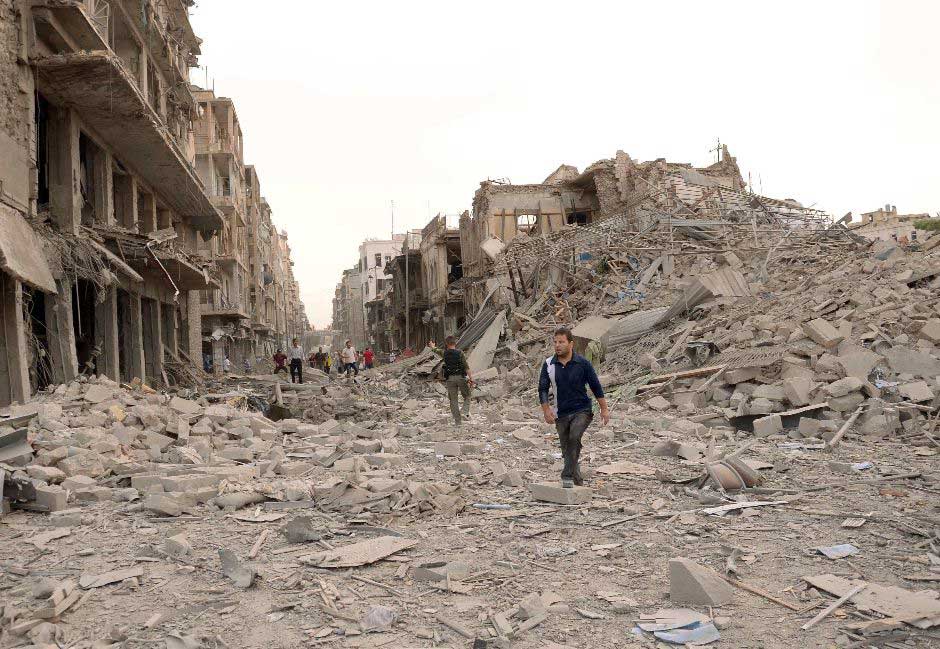 Aleppo city
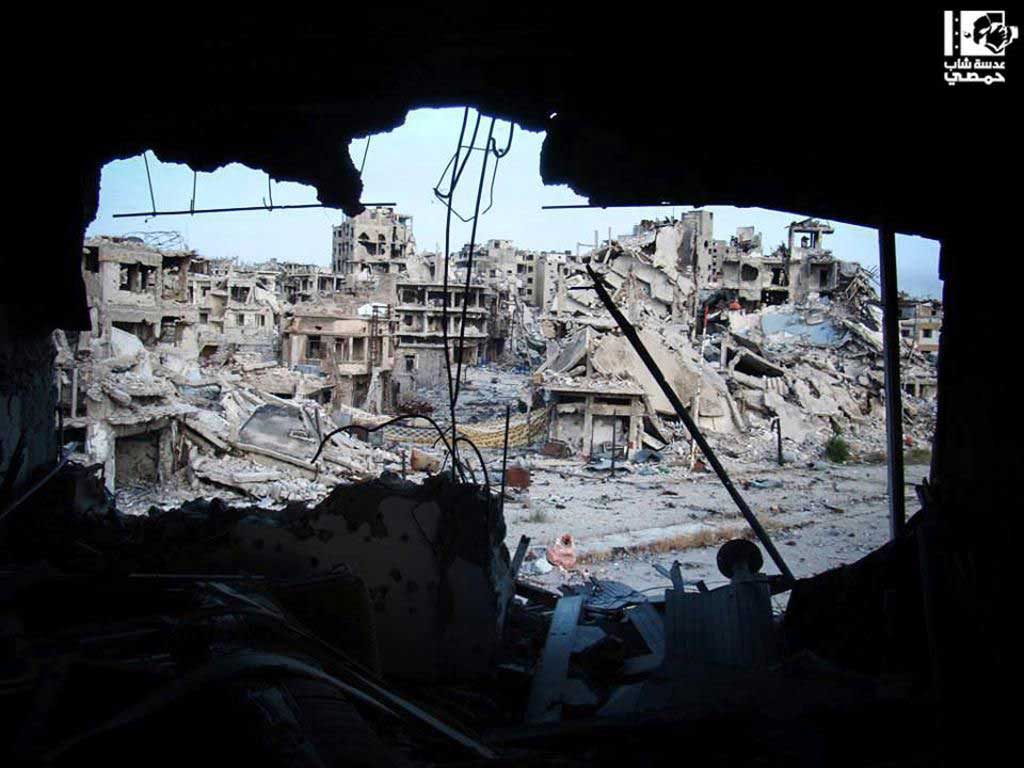 Indiscriminate bombardment
Primary cause of death, displacement and destruction
Perpetrated by all parties
But in considerably different scales
Homs city
State forces
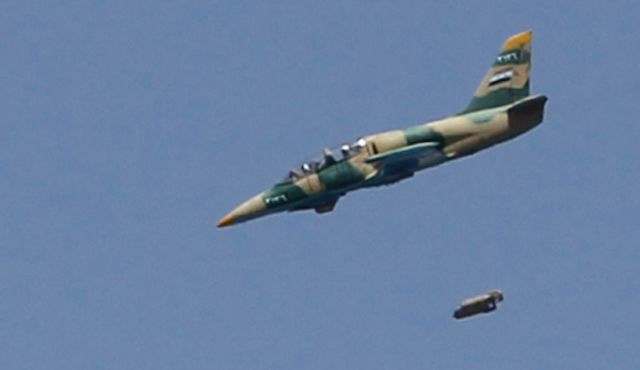 Plane fires a missile, Aleppo city, Sept 2012
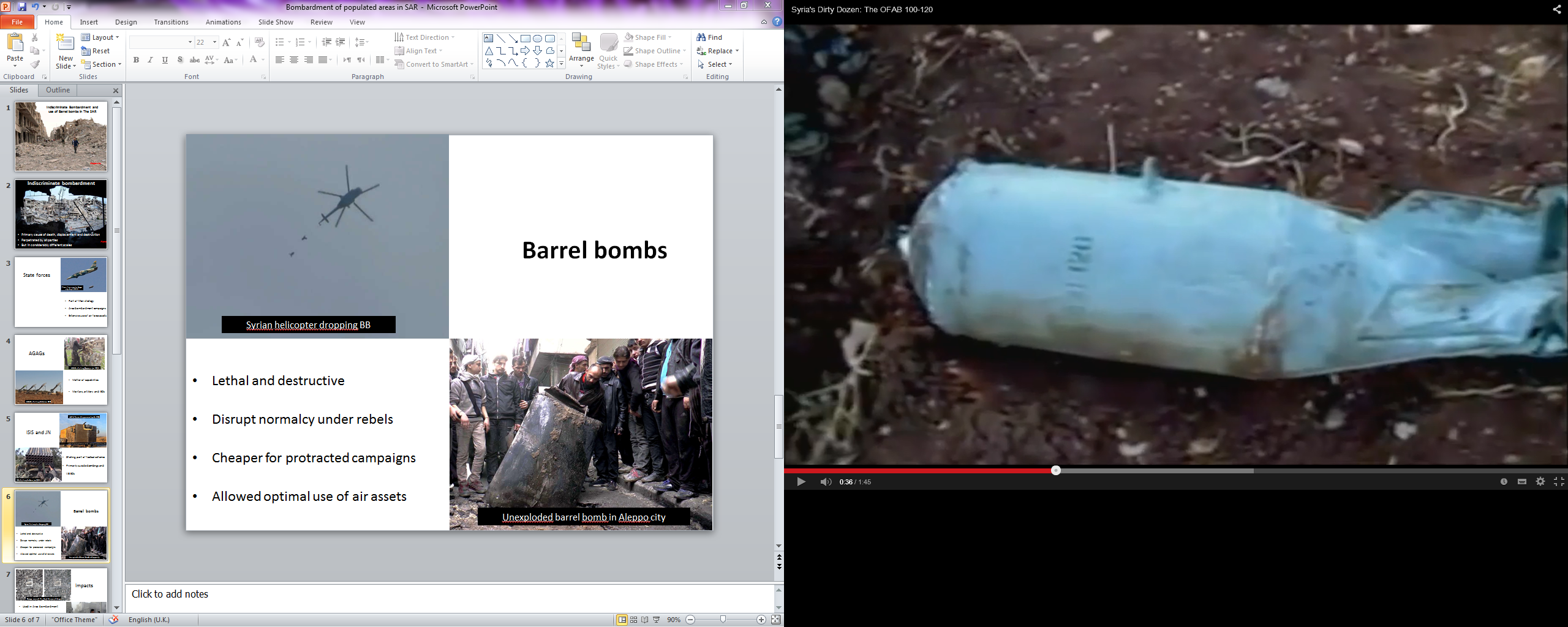 Unexploded “gravity bomb” in Aleppo, OFAB 100-120
Part of their strategy 
Area bombardment campaigns
Extensive use of Air Force and unguided bombs
AGAGs
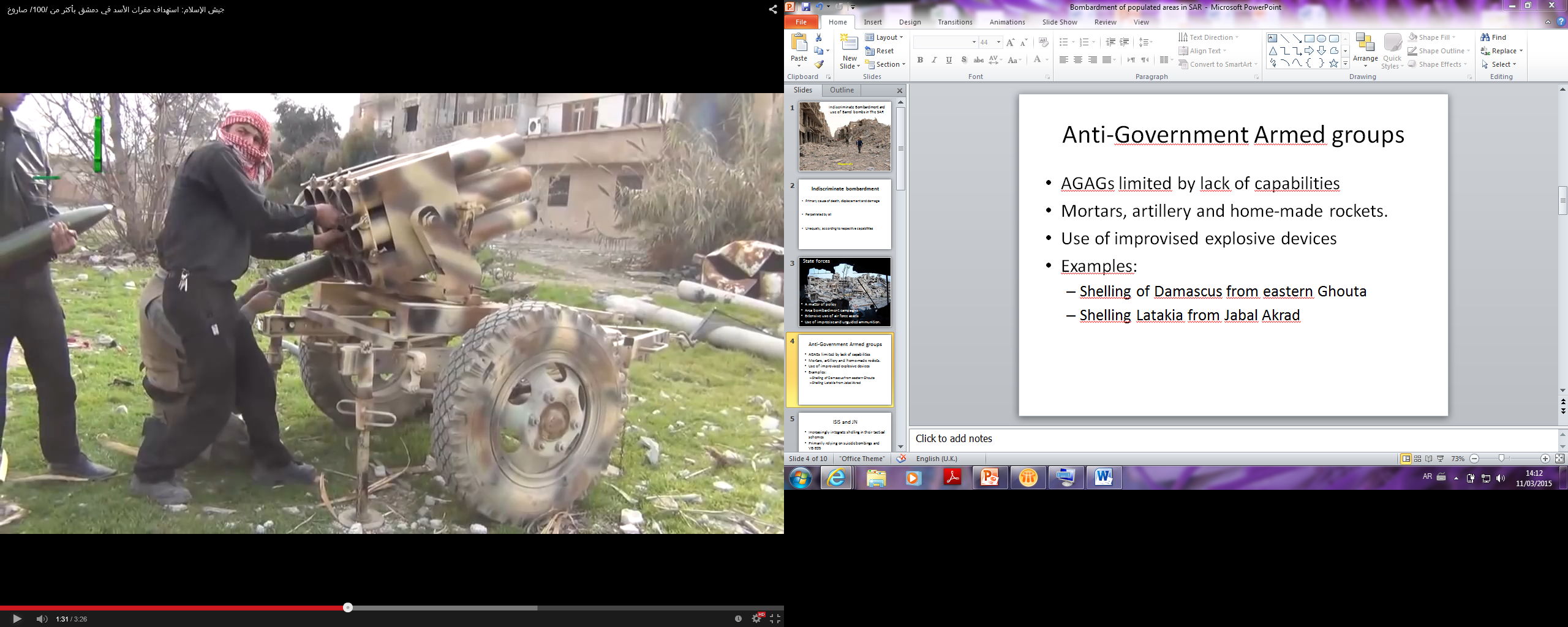 AGAGs shelling Damascus, Jan 2015
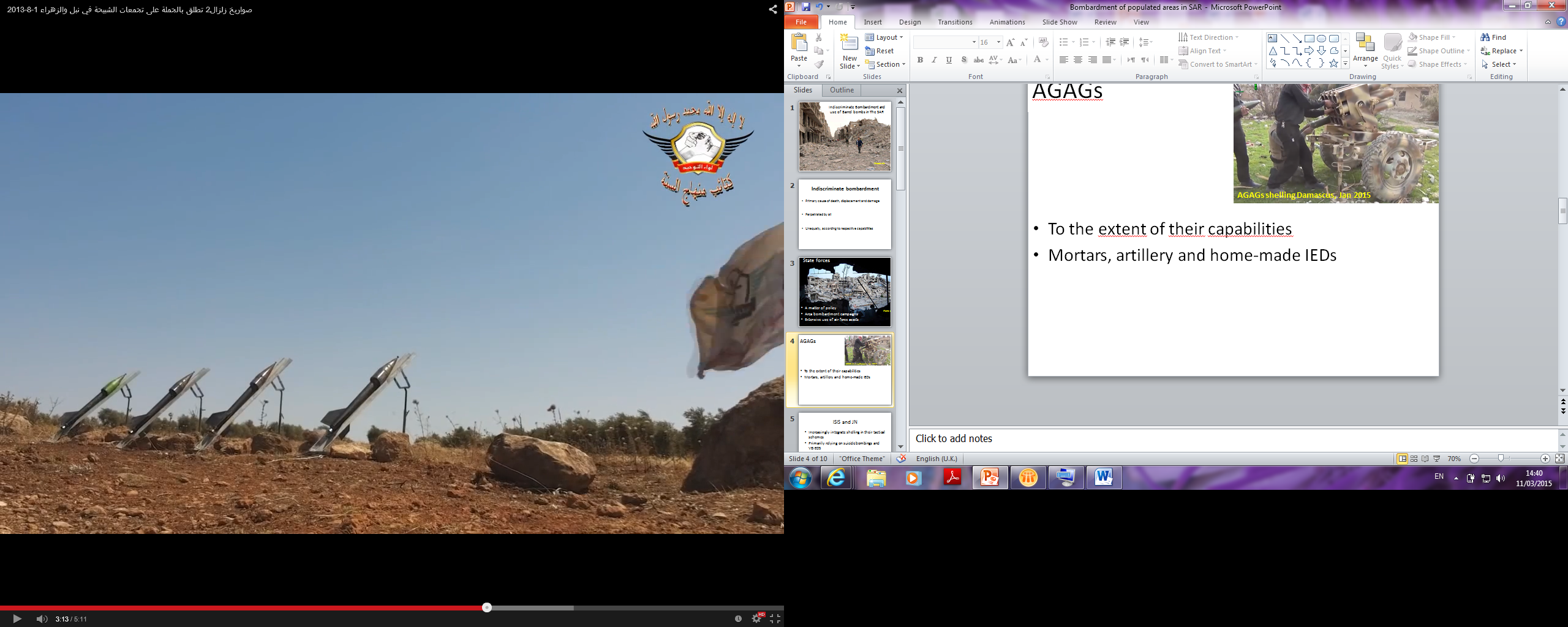 Matter of capabilities
Mortars, artillery and IEDs
AGAGs shelling Nubul, Jan 2015
ISIS and Jabhat Al-Nusra
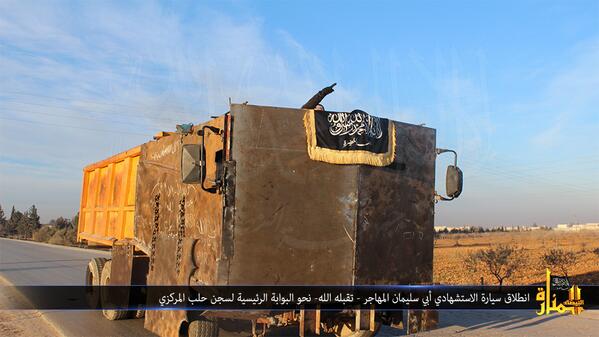 Jabhat Nusra, Aleppo countryside, 2014
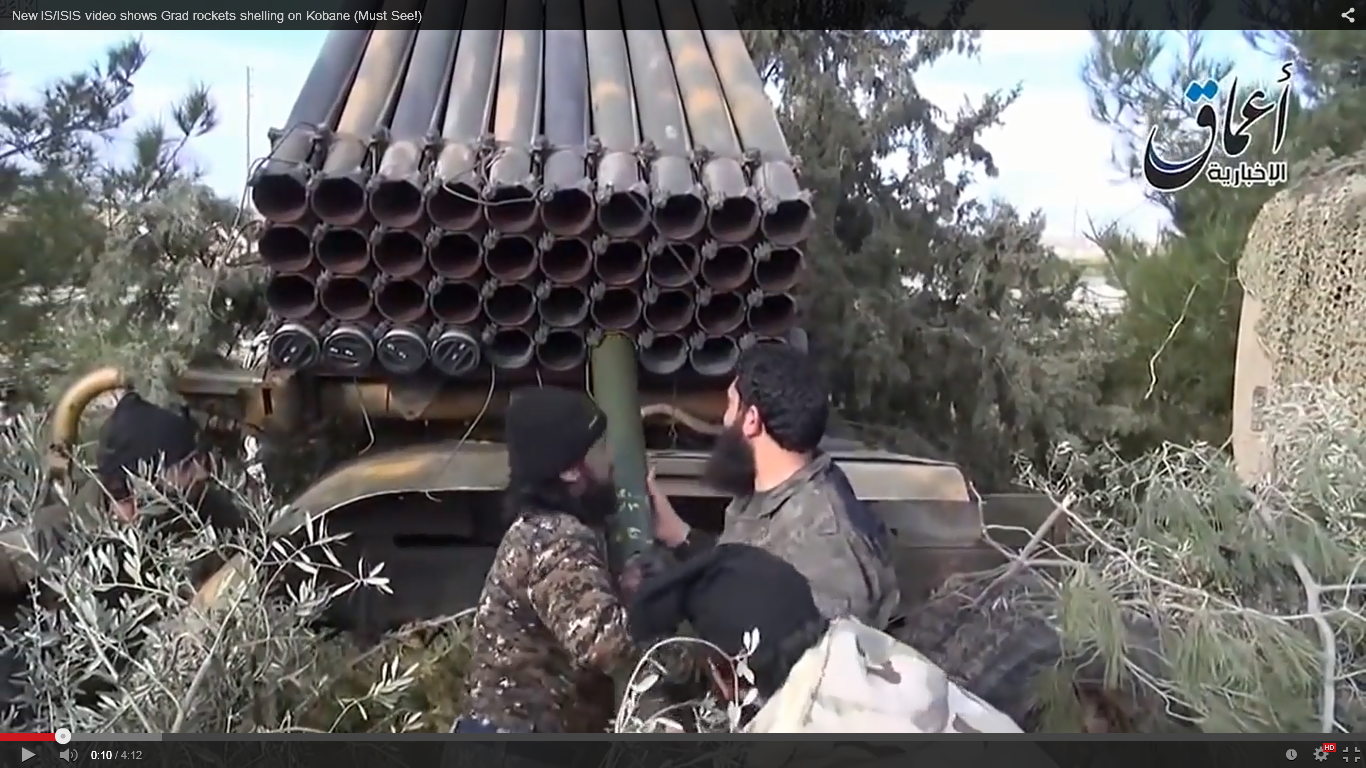 Shelling, part of tactical schemes 
Primarily suicide bombings and VBIEDs
ISIS shelling Kobane, Jan 2015
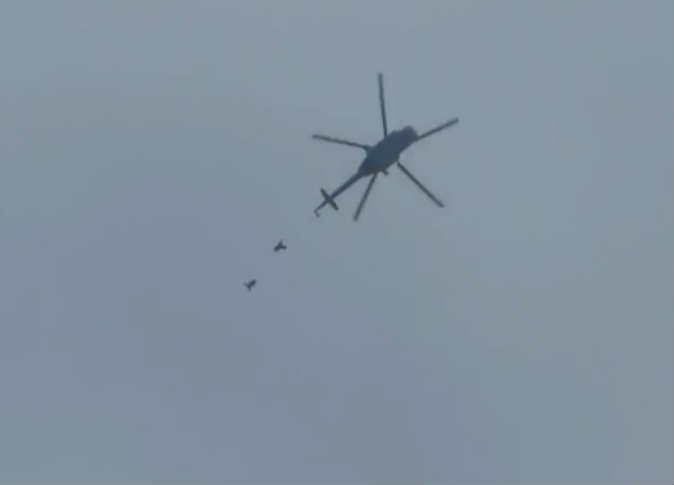 Barrel bombs
Syrian helicopter dropping BB
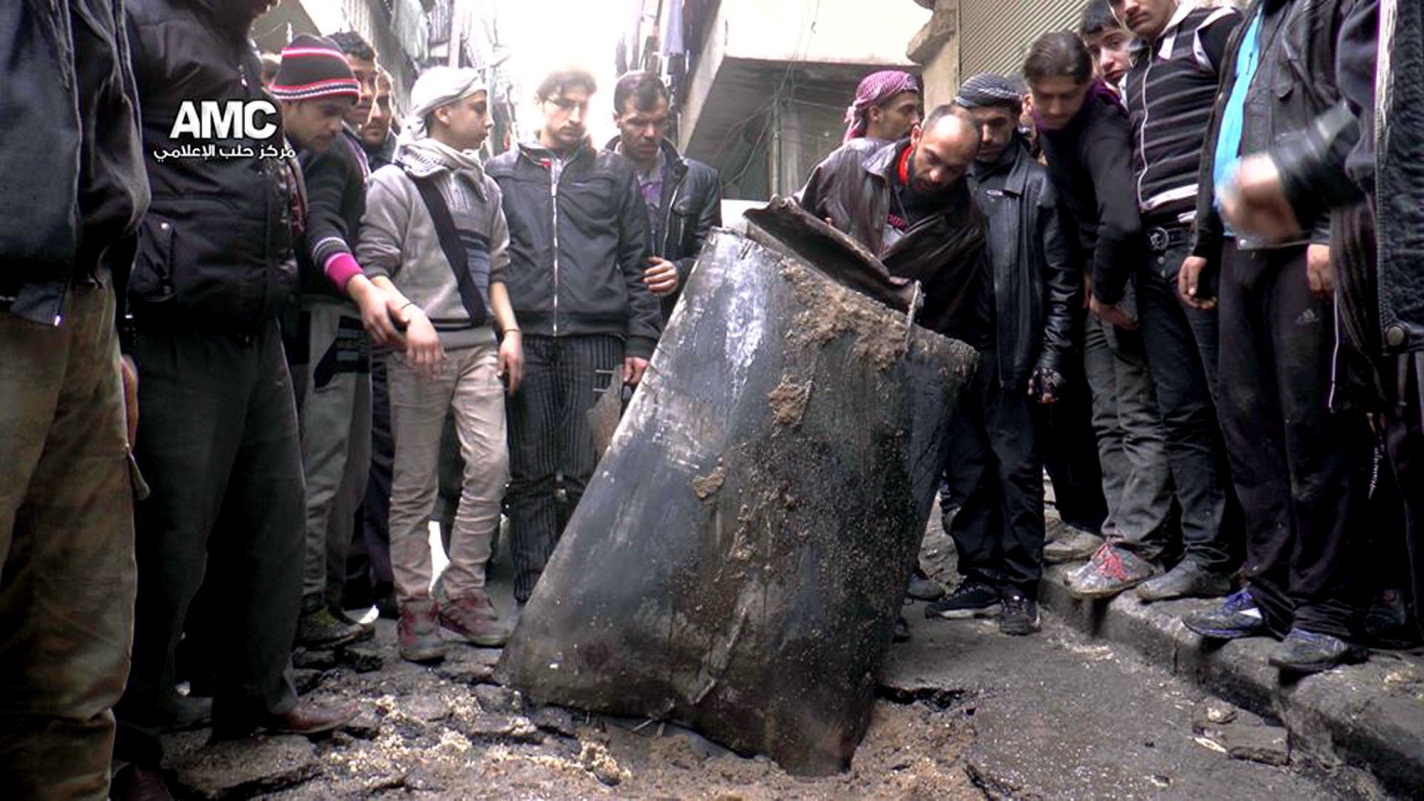 Lethal and destructive
Disrupt normalcy under rebels
Cheaper for protracted campaigns 
Allowed optimal use of air assets
Unexploded barrel bomb in Aleppo city
Impacts
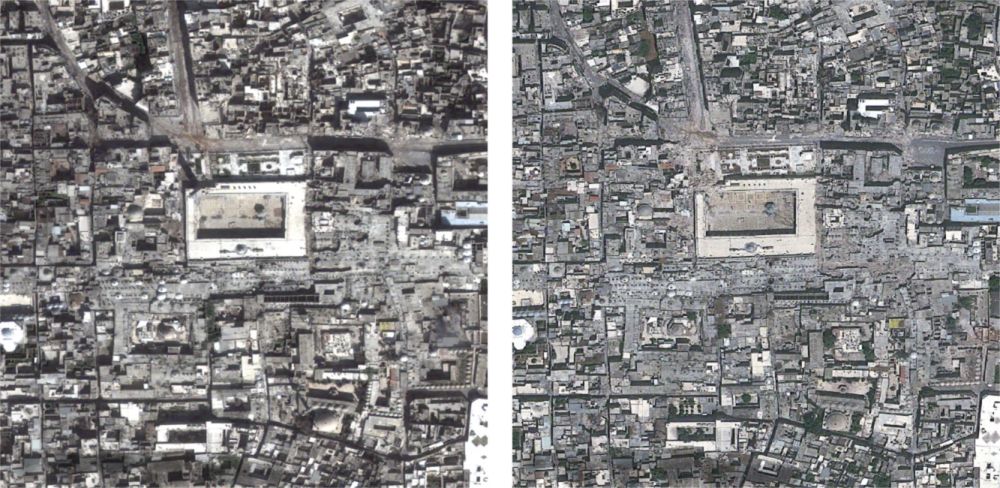 Damage around the Great Mosque of Aleppo
Used in Area bombardment
Includes fragmentation or incendiary effect
Caused large displacements
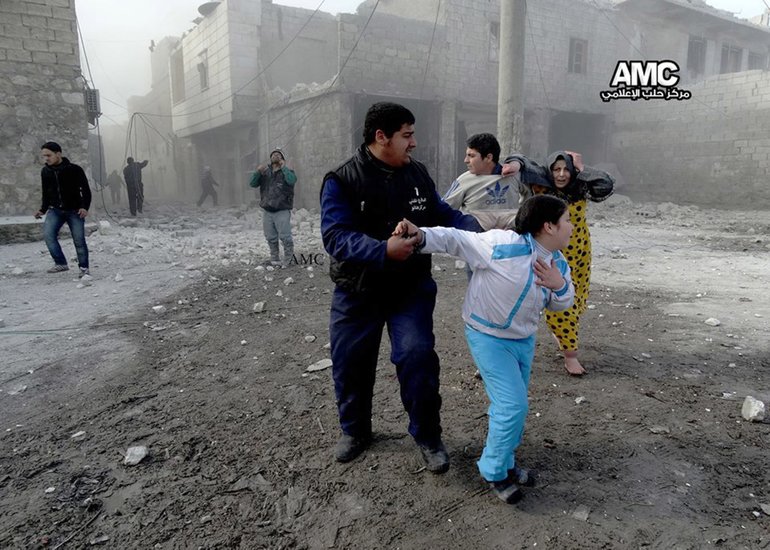 Aerial bombardment in Aleppo city